Brøk
Brøkbegrepet
Hva sier læreplanen om brøk
4. trinn

beskrive og bruke plassverdisystemet for dei heile tala, bruke positive og negative heile tal, enkle brøkar og desimaltal i praktiske samanhengar og uttrykkje talstorleikar på varierte måtar

7. trinn

finne fellesnevner og utføre addisjon, subtraksjon og multiplikasjon av brøkar
Hva er en brøk?
Alfa nevner 3 forskjellige betydninger av brøk. Vi skal på de tre tingene her. 

Brøk i betydning del av det hele eller del av enheten.
Brøk i betydningen del av et antall ting
Brøk som tall (brøker på tallinjen)
Brøk i betydning del av det hele
La oss se på et eksempel med sjokolade






Nam, nam, nam…….
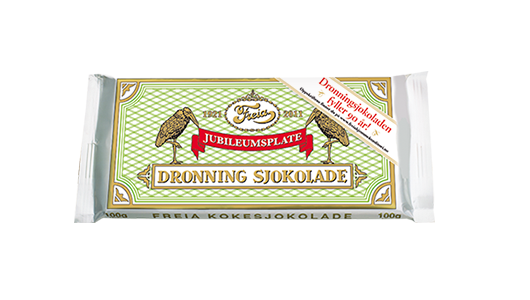 Brøk i betydning del av det hele
Brøk i betydning del av det hele
Brøk i betydning del av det hele
Brøk i betydning del av det hele
Brøk i betydning del av det hele
Brøk i betydning del av det hele
Brøk i betydning del av det hele
Brøk i betydning del av det hele
Jeg har referert til at det vi f. eks har skravert en seksdel. Hva sier dere? Heter det en seksdel eller en sjettedel?

Vel………..

Matematisk sett er det mest korrekt med en seksdel. I praksis brukes gjerne en sjettedel. 

I praksis vil det si

En seksdel = en sjettedel
Brøk i betydning del av det hele
En matematikklærer løper halvmaraton. (21  km) Hvor stor del av løpet er unnagjort etter 3 km? Jo siden det er 7 ganger 3 km i en halvmaraton han har løpt 1 syvdel. 

Siden 6 km er dobbelt så langt som 3 km han løpt to syvdeler når 6 km merket passeres.
Skrivemåte
Oppgave
Gjør aktivitet 1.27 på side 97.

Noen av disse er svært enkle. Men tenk over hvordan de kan brukes i skolen og hva en kan oppnå med dem.
Brøk i betydning del av et antall ting
Cuisenairstaver
Jeg kommer til vise dere et sett med Cuisenairstaver og bruke dem til å se på aktivitet 1.28.

Dette blir en demonstrasjon i undervisningen. På samlingen kan dere få se på Cuisenairstavene og prøve dem.
Brøk som tall (Brøker på tallinjen)
Vi kan også betrakte brøk som et tall på tallinjen. Jeg skal vise et par eksempler på det i timen.
Uekte brøk/blandet tall
Uekte brøk/blandet tall
Uekte brøk/blandet tall
Uekte brøk/blandet tall
Likeverdige brøker
Likeverdige brøker
Likeverdige brøker